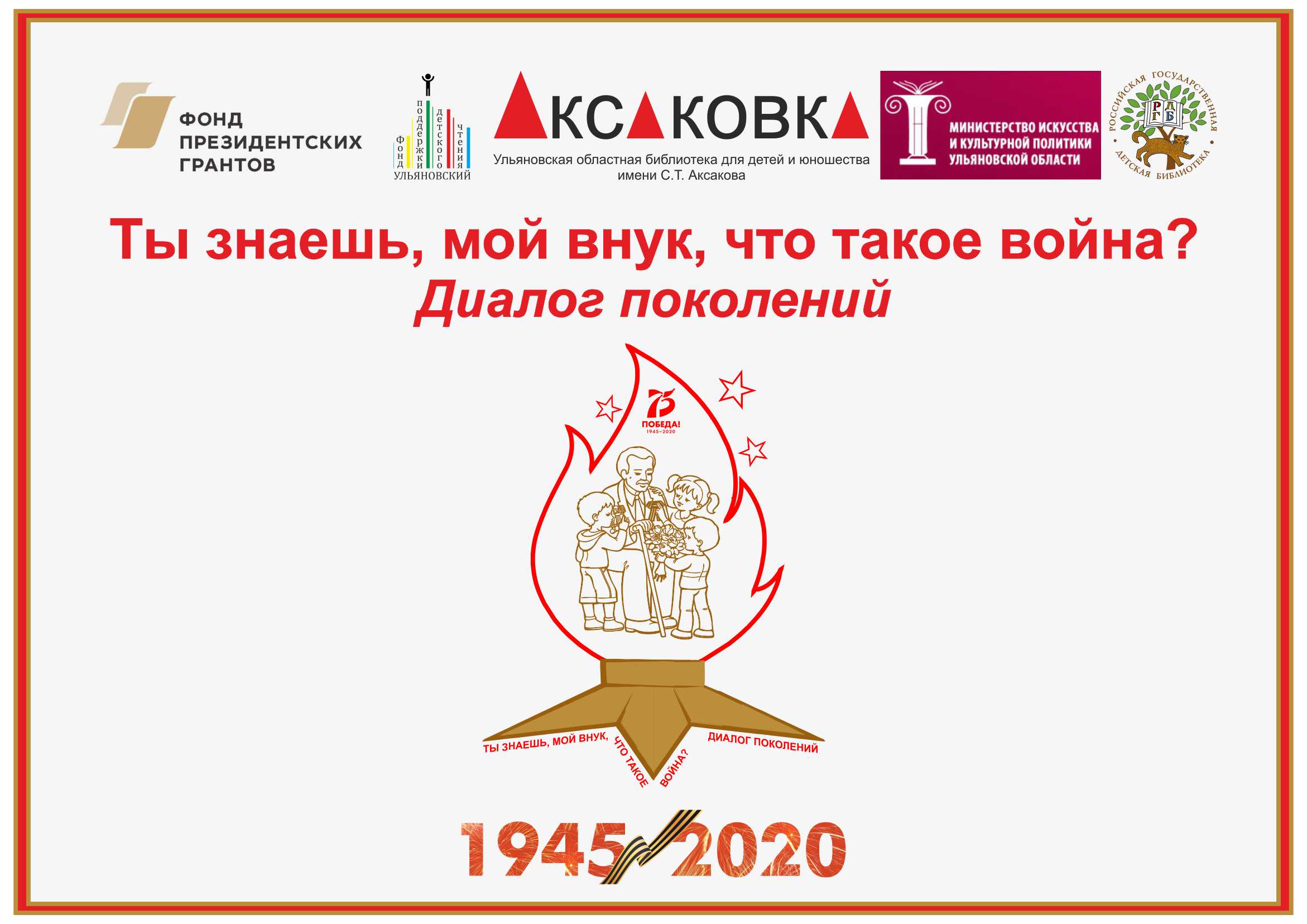 Цель проекта
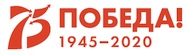 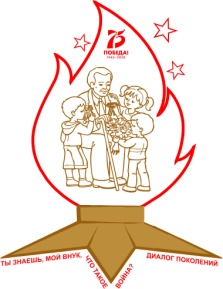 Сохранение памяти о событиях Великой Отечественной войны, её участниках; формирование и развитие у подрастающего поколения через общение и литературное творчество ветеранов и молодёжи нравственных ценностей, основанных на уважении к истории страны, гордости за своих дедов и прадедов, гуманности, целеустремлённости, трудолюбии
Мероприятия проекта
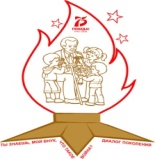 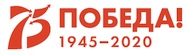 -  1 января по 1 июля 2020 года  организации – участники в МО Ульяновской области участвуют в операции «Забота. Дети войны».  Создают подростково - молодёжные волонтёрские отряды.
    	 	- Волонтёры устанавливают контакты с детьми войны. Окружая их заботой и вниманием, расспрашивают и записывают рассказы о военном детстве, о родственниках - участниках войны, организуют для ветеранов фотосессию, результаты которой станут основой передвижной фотовыставки «Я родом не из детства –  из войны!». В библиотеках создаются  студии литературного творчества.
       - 26 апреля 2021  года в Ульяновской областной библиотеке для детей и юношества имени С.Т. Аксакова состоится виртуальный межрегиональный патриотический слёт «Славе – не меркнуть! Традициям -  жить!»
       -  1 апреля по 1 июля 2021 года с участием волонтёров будет организован рейд «Живая память»  с презентацией передвижной фотовыставки «Я родом не из детства – из войны» и книжной выставки «Читаем о войне» в детские библиотеки  пяти  субъектов РФ. 
В ноябре 2021 года будет издан сборник воспоминаний  «Ты знаешь, мой внук, что такое война?» и передан в библиотеки МО Ульяновской области
 - 1 декабря по 10 декабря 2021 года будет организован  флешбук (книжный флешмоб) в Интернете. Состоится презентация сборника «Ты знаешь, мой внук, что такое война?»
В 11 МО региона работают 23 студии; волонтёров -102;   детей войны-74
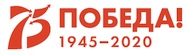 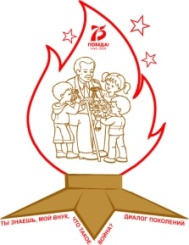 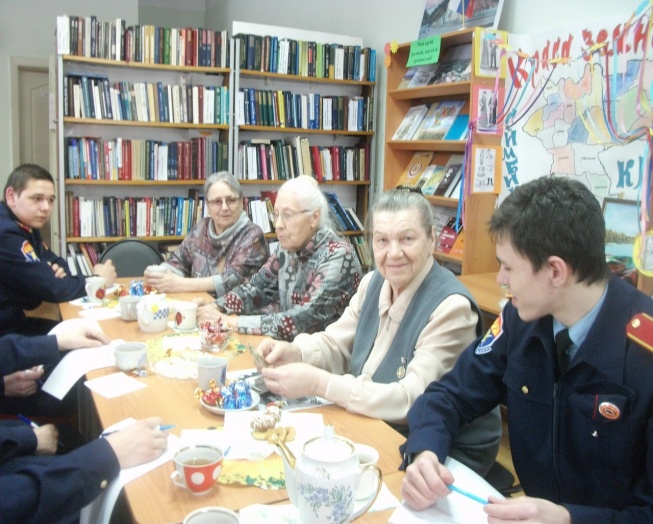 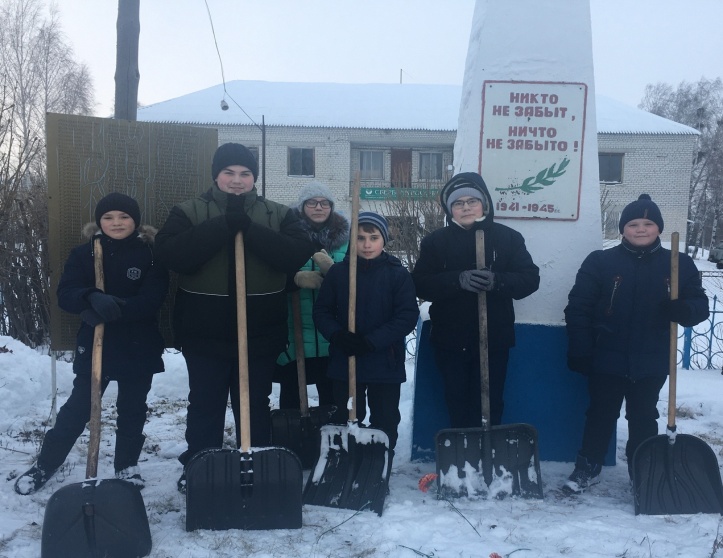 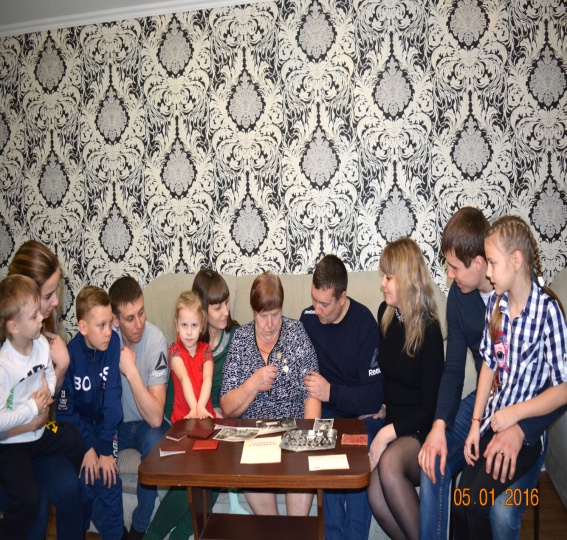 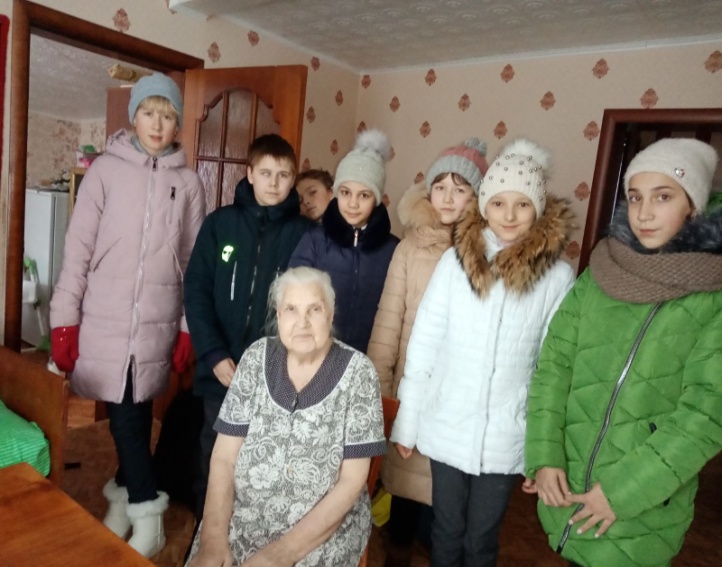 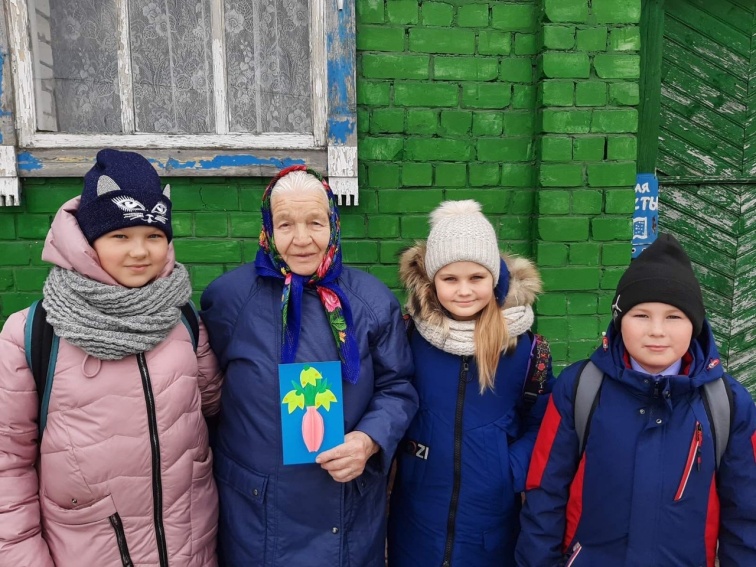 Работа студий совместного литературного творчества
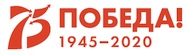 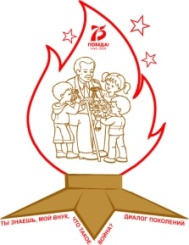 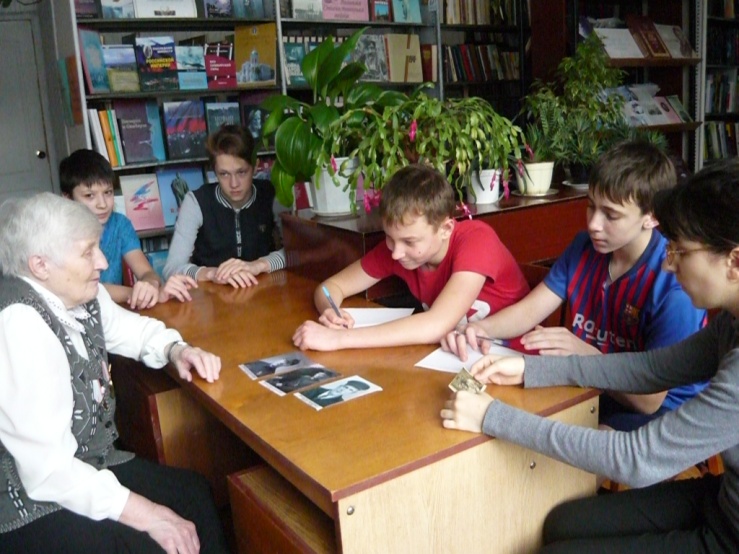 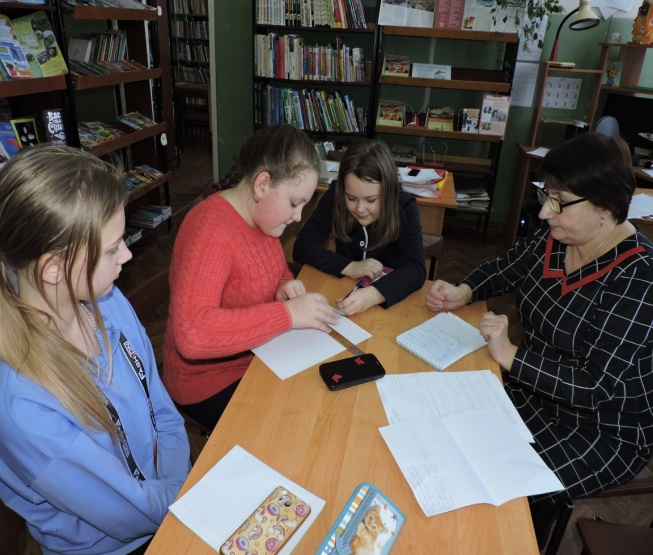 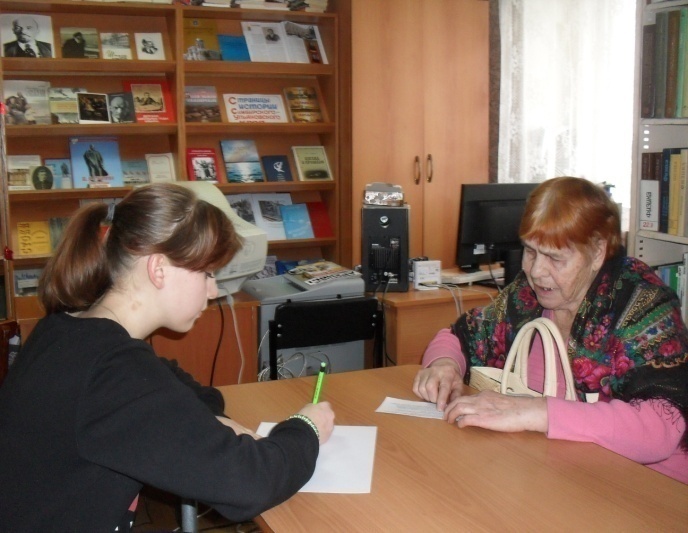 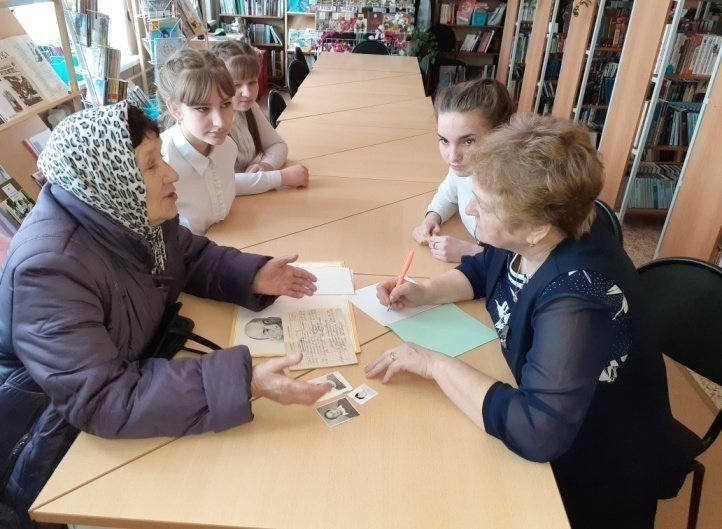 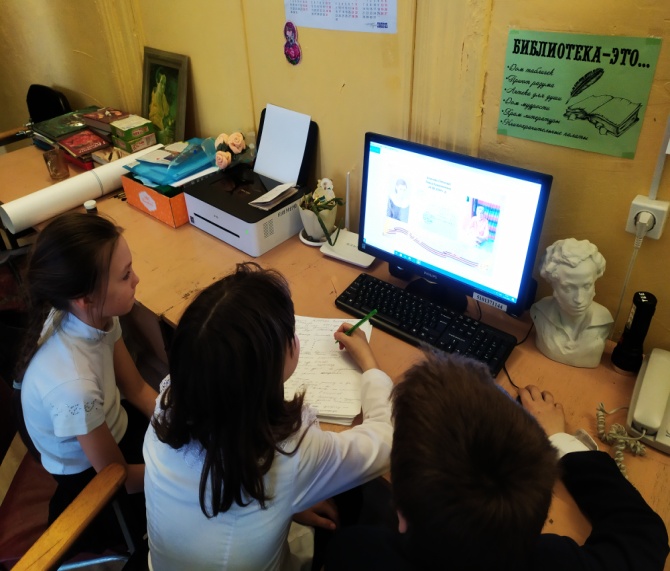